Наставни предмет: Српски језик Лектира: „Патуљак вам прича’’,  Ахмет ХромаџићРазред: Четврти
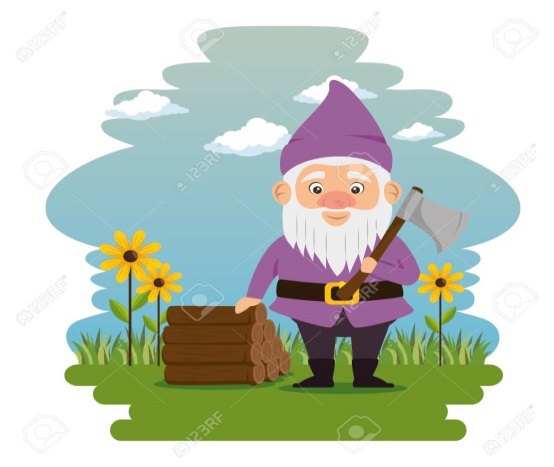 „Пријатељство’’                                Ахмет Хромаџић
1. Ко су Милогласа и Љепотица у овој причи?
Милогласа и Љепотица су двије младе шеве, нераздвојне пријатељице.
2. Шта је Милогласа жељела?
Милогласа је жељела да лети високо, високо. Да узлети до сунца и да отуд запјева земљи и свим људима.
3. Ко се разболио?
Једног прољећа Љепотица се изненада разбољела. Постајала је све слабија, престала је да лети и пјева.
4. Ко је бринуо о Љепотици?

О Љепотици је бринула њена најбоља пријатељица Милогласа.
5. Која је била Љепотичина посљедња жеља?

Љепотичина посљедња жеља је била да јој њена најбоља пријатељица запјева.
6. О чему је Милогласа пјевала?
Милогласа је пјевала о блиједим зорама на истоку, о вјечном пријатељству и тишинама изнад модрих шума.
7. Ко је туговао за Љепотицом?
За Љепотицом је туговало читаво Брдо пјесме. Милогласа је била неутјешна, само је плакала и мислила о својој несрећној пријатељици.
8. Да ли је кроз ову причу приказано право пријатељство двије шеве?
Кроз ову причу је приказано право, искрено, пријатељство двије шеве.
Мјесто радње ове приче је Брдо пјесме (прадомовина шева).
Вријеме радње је прољеће.
Тема приче је пријатељство двије младе шеве.
Ликови
Главни ликови су шеве Милогласа и Љепотица.
Споредни ликови су остале шеве са Брда пјесме.
Особине главних ликова
Милогласа
млада,
слободна,
тужна,
пожртвована,
забринута,
неутјешна.
Љепотица
млада,
слободна,
срећна,
захвална,
изнемогла,
болесна.
Поуке приче
Прави пријатељи се у невољи познају.

Право пријатељство траје вјечно.

Прави и искрени пријатељи су спремни учинити све једни за друге.